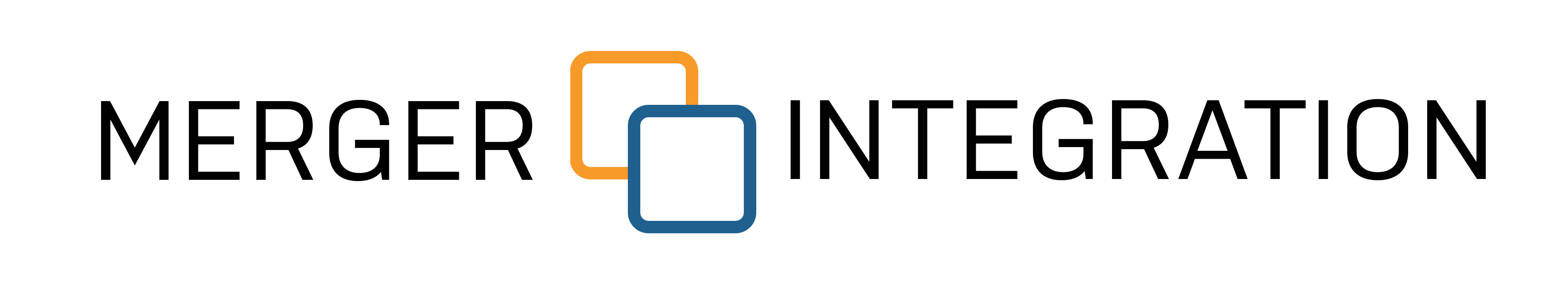 18 AREAS EXECUTIVES SHOULD AGREE ON
BEFORE M&A INTEGRATION PLANNING BEGINS
When M&A integration teams begin planning without clarity from top management, they are more likely to make the wrong assumptions, draw different conclusions, and veer off on tangents.
Before the integration teams begin detailed planning, the executive team should align in the following 18 areas (not listed in order of importance):
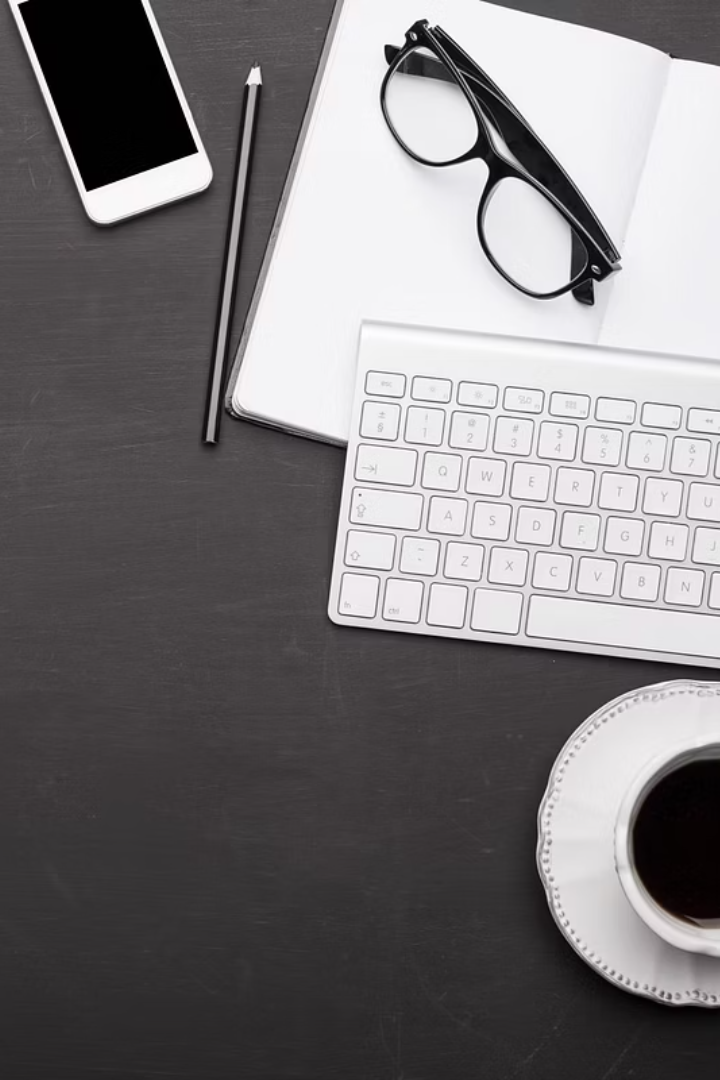 End States ("Mission Accomplished" Defined)
1
Integration Guiding Principles
2
Priorities
3
Extent of the Integration
4
Timing of the Integration
5
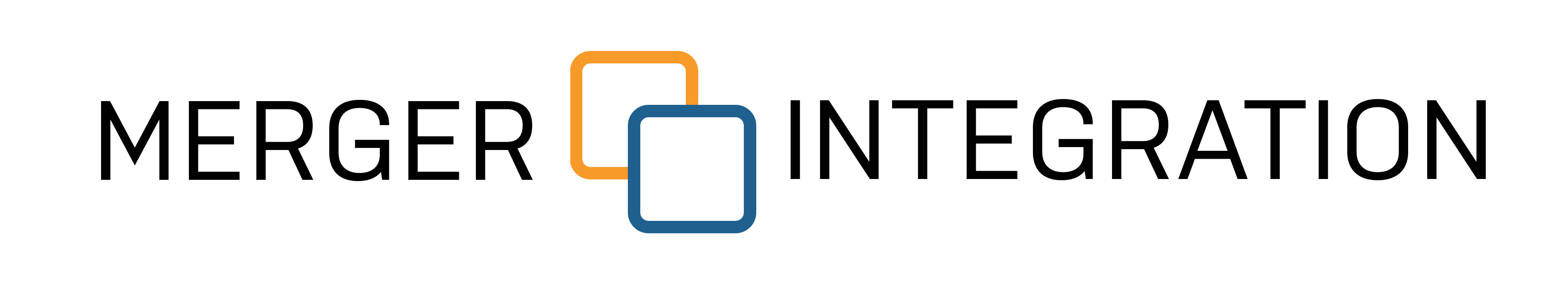 18 AREAS EXECUTIVES SHOULD AGREE ON
BEFORE M&A INTEGRATION PLANNING BEGINS
Key Milestones
6
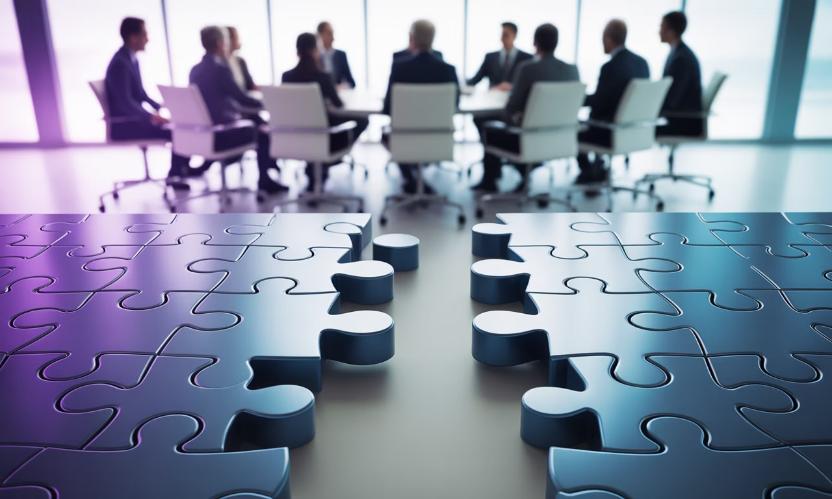 Major Risks
7
Synergies
8
Cost-to-Achieve Synergies
9
Additional Benefits from Deal
10
Key Objectives
11
Integration Metrics
12
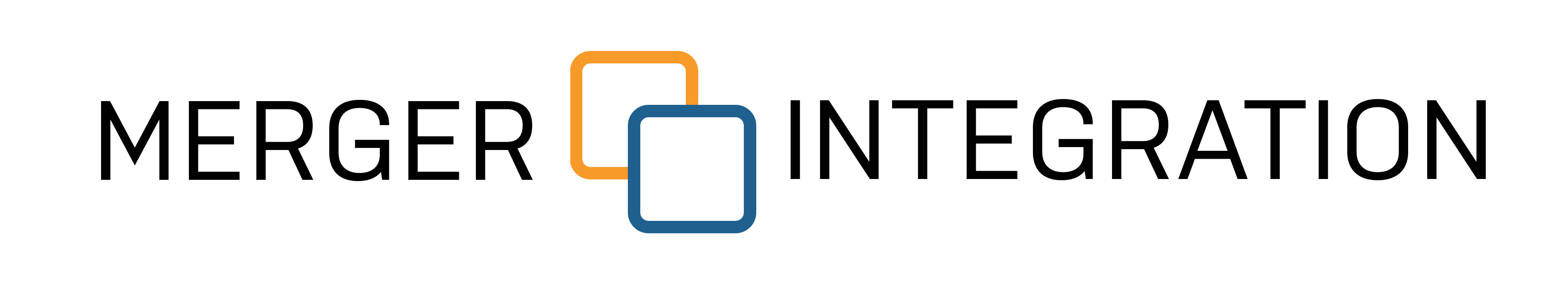 18 AREAS EXECUTIVES SHOULD AGREE ON
BEFORE M&A INTEGRATION PLANNING BEGINS
Product/Service Portfolio
13
Go-to-Market Strategy
14
Brand Strategy
15
Core Messages
16
Non-Negotiables
17
Day 1 Mandatories
18